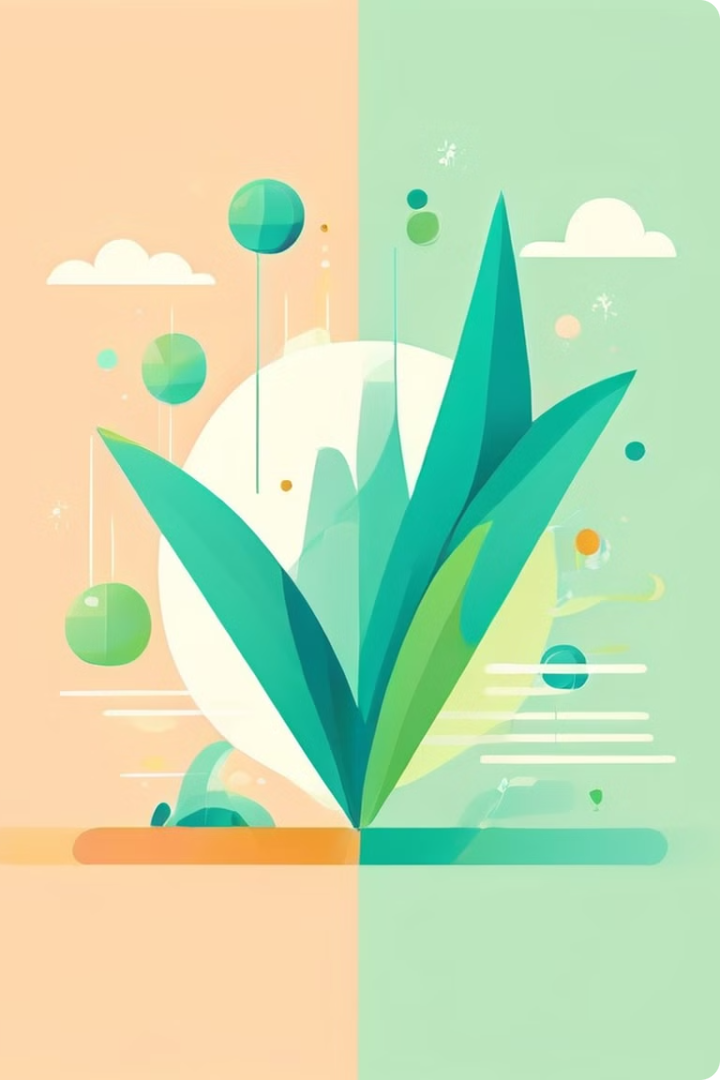 Paralelogramul - figură geometrică fundamentală
Paralelogramul este un patrulater cu două perechi de laturi opuse paralele. Această caracteristică definește o serie de proprietăți importante, făcând paralelogramul un concept fundamental în geometrie.
Datorită paralelismului laturilor, unghiurile opuse ale unui paralelogram sunt egale. De asemenea, diagonalele se bisectează reciproc, ceea ce înseamnă că se intersectează în punctul lor median. Aceste proprietăți fac paralelogramul o figură geometrică interesantă și utilă.
H
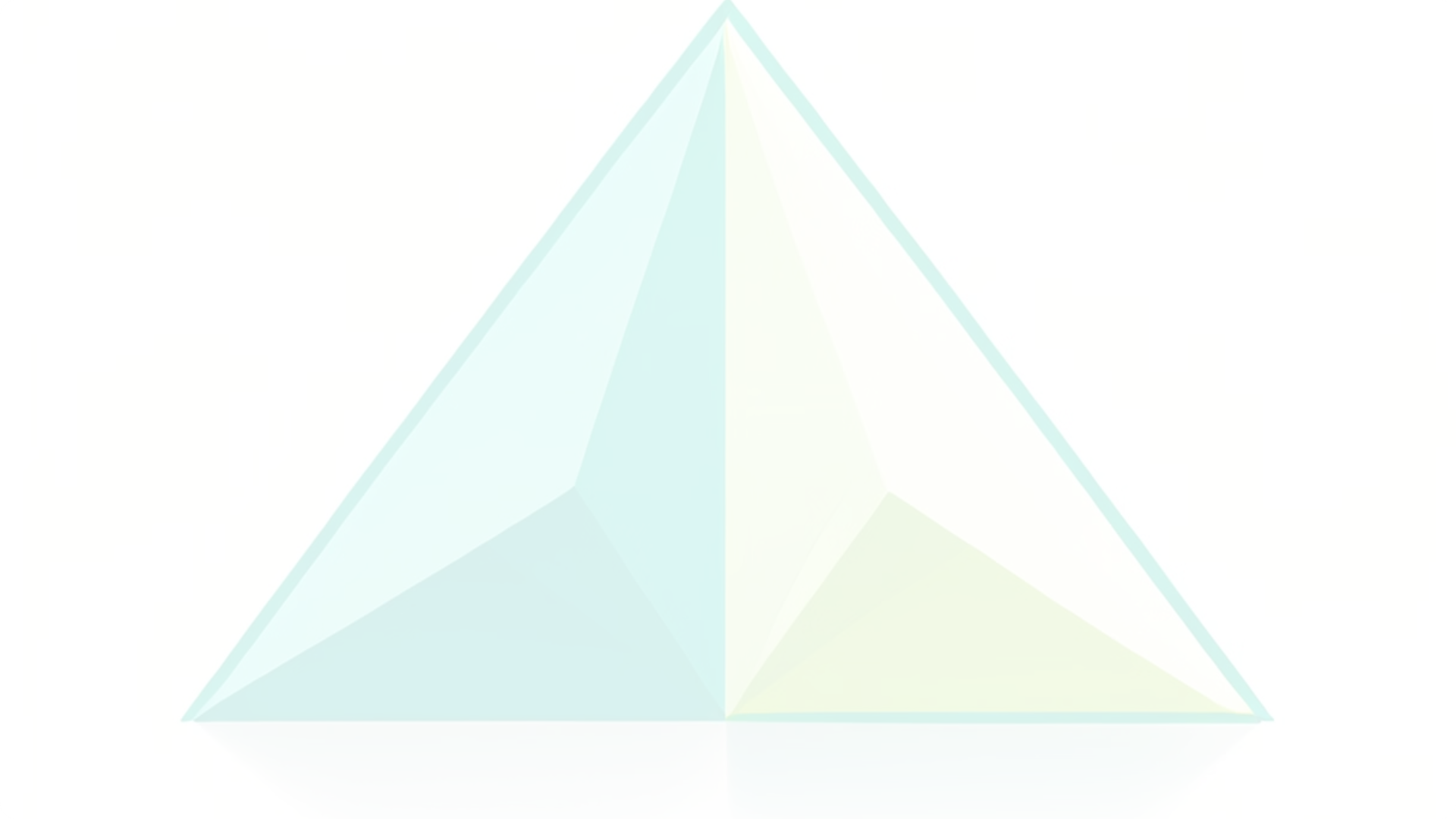 Definiția paralelogramului și proprietățile sale de bază
Un paralelogram este o figură geometrică plană formată din patru laturi, în care laturile opuse sunt paralele și congruente. Această proprietate este esențială pentru definirea paralelogramului și conduce la o serie de caracteristici importante.
Proprietățile de bază ale paralelogramului includ: unghiurile opuse sunt congruente, diagonalele se bisectează reciproc, suma unghiurilor interne este de 360 de grade, iar suma pătratelor laturilor este egală cu suma pătratelor diagonalelor. Aceste proprietăți pot fi demonstrate printr-o serie de teoreme geometrice.
Unghiurile și laturile unui paralelogram
Un paralelogram are două perechi de laturi opuse paralele.
Laturile opuse ale unui paralelogram sunt congruente.
Unghiurile opuse ale unui paralelogram sunt congruente.
Unghiurile adiacente ale unui paralelogram sunt suplementare.
Într-un paralelogram, suma unghiurilor interne este de 360 de grade. Această proprietate este valabilă pentru toate tipurile de paralelogram, indiferent de dimensiunea sau forma lor. Înțelegerea acestor proprietăți este esențială pentru a rezolva probleme geometrice legate de paralelogram.
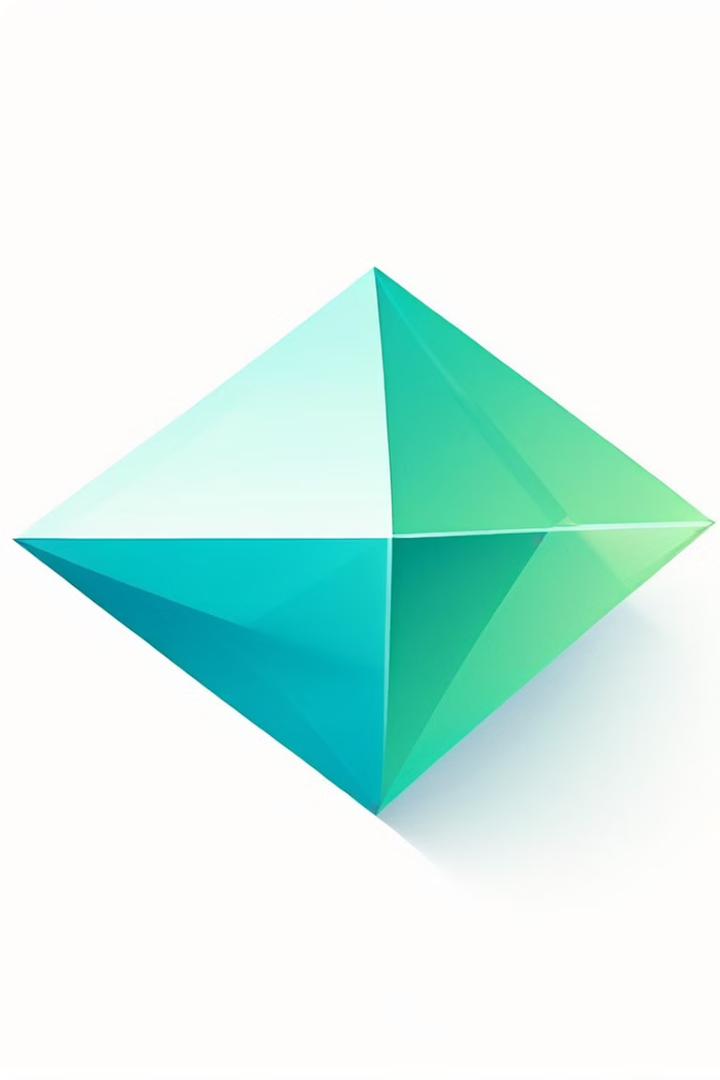 Diagonalele paralelogramului și proprietățile lor
Diagonalele unui paralelogram sunt segmentele de dreaptă care unesc vârfurile opuse ale paralelogramului. Un paralelogram are două diagonale, care se intersectează în punctul lor mijlociu. Acest punct de intersecție este și centrul de simetrie al paralelogramului.
Diagonalele unui paralelogram au proprietăți interesante. De exemplu, diagonalele unui paralelogram se bisectează reciproc. Aceasta înseamnă că fiecare diagonală împarte cealaltă diagonală în două segmente de lungime egală. O altă proprietate importantă este că diagonalele unui paralelogram împart paralelogramul în patru triunghiuri congruente.
Aria paralelogramului
Aria unui paralelogram este dată de produsul dintre baza și înălțimea corespunzătoare.
Formula pentru aria paralelogramului este: A = b * h, unde b este lungimea bazei, iar h este înălțimea.
Înălțimea paralelogramului este distanța perpendiculară de la o latură la latura opusă.
O altă formulă pentru aria paralelogramului se poate obține folosind produsul vectorial dintre două laturi adiacente.
Aria paralelogramului poate fi calculată și prin descompunerea sa în două triunghiuri congruente.
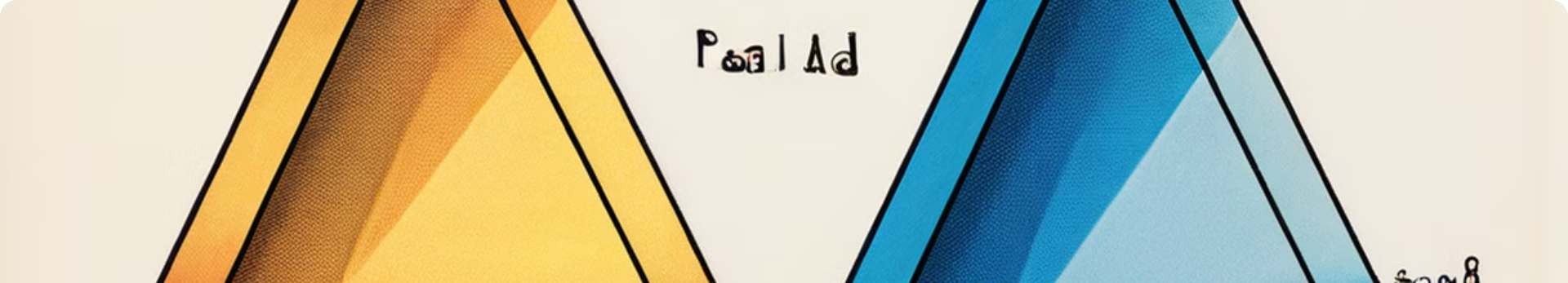 Aplicații ale paralelogramului în geometria triunghiului
Paralelogramul se dovedește a fi o figură geometrică extrem de utilă în studiul triunghiurilor. Proprietățile sale unice ne permit să analizăm și să rezolvăm probleme complexe legate de triunghiuri, oferindu-ne instrumentele necesare pentru a demonstra teoreme și a găsi soluții elegante.
De exemplu, conceptul de linie mijlocie într-un triunghi este strâns legat de paralelogram. Linia mijlocie a unui triunghi este segmentul de dreaptă care unește punctele mediane ale a două laturi ale triunghiului. Această linie este paralelă cu cea de-a treia latură și are jumătate din lungimea ei, formând un paralelogram cu latura respectivă.
Linia mijlocie în triunghi și relația cu paralelogramul
Linia mijlocie a unui triunghi este segmentul care unește punctele mediane a două laturi ale triunghiului.
Această linie are proprietatea remarcabilă de a fi paralelă cu a treia latură a triunghiului și de a avea jumătate din lungimea sa.
Relația cu paralelogramul se observă atunci când se construiește paralelogramul cu laturile determinate de linia mijlocie și cea de-a treia latură a triunghiului.
Paralelogramul format are o diagonală comună cu triunghiul inițial, iar aria sa este jumătate din aria triunghiului inițial.
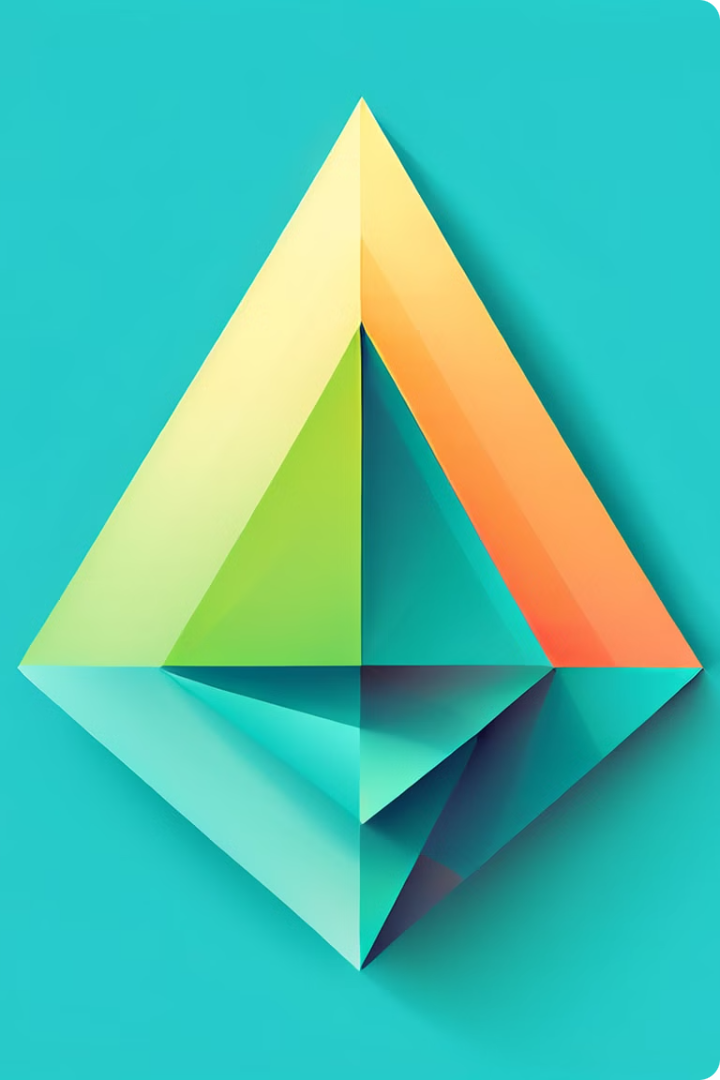 Centrul de greutate al unui triunghi și conexiunea cu paralelogramul
Centrul de greutate al unui triunghi este punctul de intersecție al medianelor sale. Medianele sunt segmentele care unesc un vârf al triunghiului cu mijlocul laturii opuse. Centrul de greutate are proprietatea importantă de a împărți fiecare mediană în raportul 2:1, cu segmentul mai lung situat de la vârf.
Conexiunea cu paralelogramul se stabilește prin intermediul teoremei lui Varignon, care afirmă că mijloacele laturilor unui patrulater formează un paralelogram. În cazul unui triunghi, mediane îl împart în patru triunghiuri congruente, iar mijloacele laturilor acestor triunghiuri formează un paralelogram. Acest paralelogram este cunoscut ca paralelogramul lui Varignon, iar centrul său de greutate coincide cu centrul de greutate al triunghiului inițial.
Exemple practice și probleme rezolvate
Pentru a consolida înțelegerea proprietăților paralelogramului și a aplicațiilor sale, vom analiza câteva exemple practice și vom rezolva probleme specifice. Aceste exemple vor ilustra cum se aplică teoremele și formulele asociate paralelogramului în diverse situații geometrice.
Problema 1
1
Un paralelogram are laturile de lungimi 5 cm și 8 cm. Diagonala mai mare are lungimea de 12 cm. Calculați lungimea celeilalte diagonale.
Problema 2
Un triunghi ABC are laturile AB = 6 cm, BC = 8 cm și AC = 10 cm. Determinați punctul de intersecție al medianelor triunghiului și demonstrați că acesta este centrul de greutate.
2
Problema 3
Într-un paralelogram ABCD, diagonala AC este bisectoarea unghiului BAD. Demonstrați că ABCD este un romb.
3
Aceste exemple ne vor ajuta să aprofundăm cunoștințele despre paralelogram, să aplicăm teoremele și formulele relevante și să dezvoltăm abilități de rezolvare a problemelor geometrice.
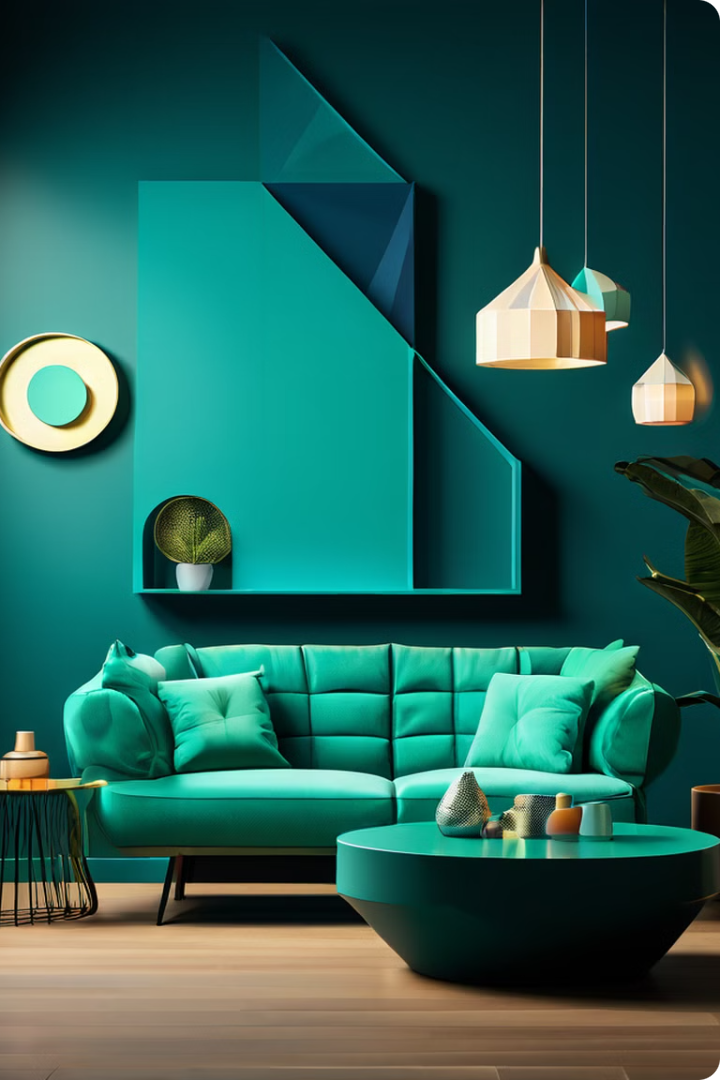 Concluzii
Studiul paralelogramului ne-a oferit o perspectivă valoroasă asupra geometriei triunghiului. Am descoperit relații importante între elementele unui triunghi și proprietățile unui paralelogram construit pe baza liniilor sale mediane.
Înțelegerea conceptului de centru de greutate al unui triunghi și legătura sa cu paralelogramul ne permite să rezolvăm probleme complexe de geometrie. Aplicațiile practice ale paralelogramului în triunghiuri sunt numeroase, extinzându-se dincolo de sfera teoretică.